Counting fruits and vegetables
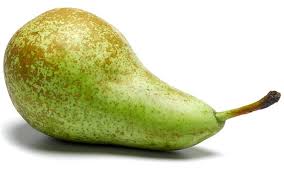 三个苹果
四个橘子
六个西红柿
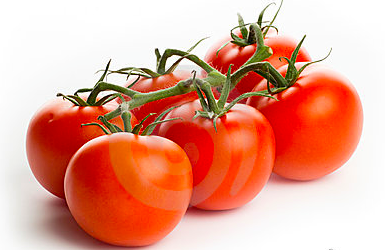 四个土豆
两个葡萄
四个香蕉
一个黄瓜
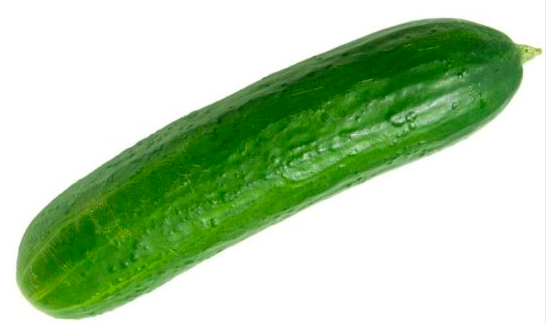